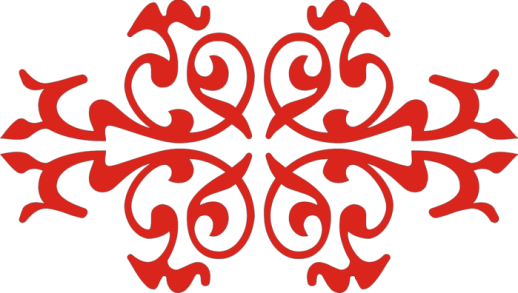 Презентация к уроку 
по учебному предмету «Информатика и ИКТ» 
в 9-ом классе 

на тему «Циклы в графике»
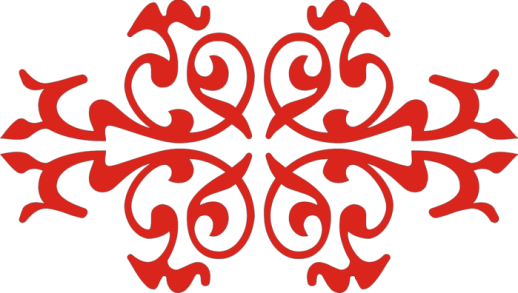 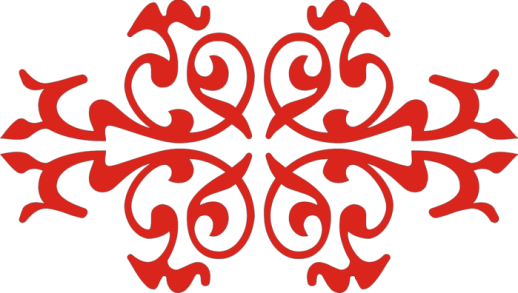 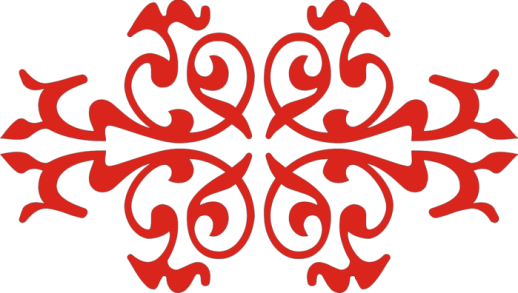 Блок-схемы
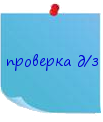 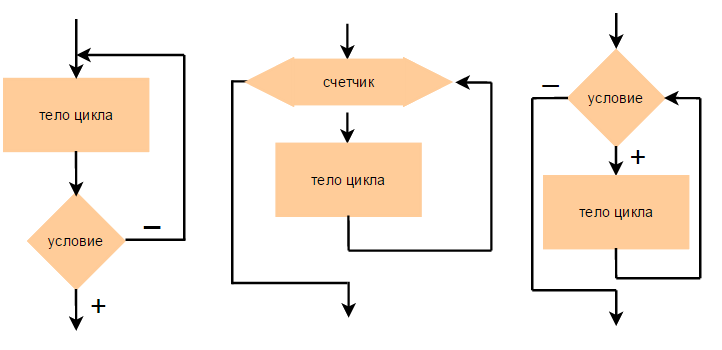 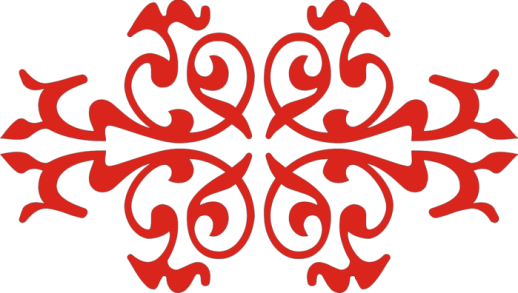 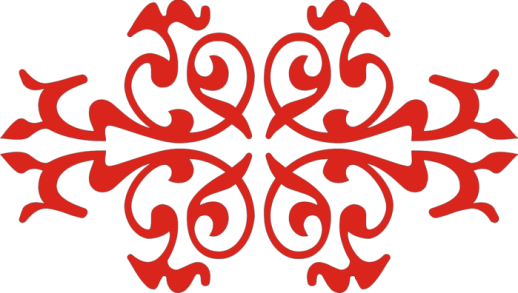 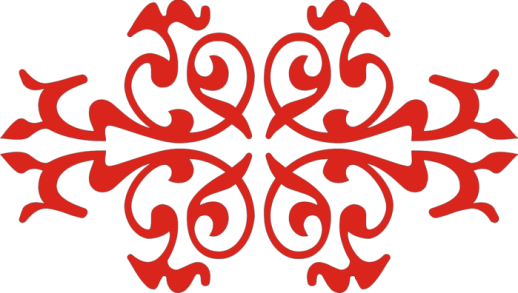 Графические операторы
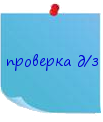 Maximizewindow; 
SetPenColor(c); 
SetBrushColor(c); 
Line(x1,y1,x2,y2); 
Circle(x,y,r); 

Rectangle(x1,y1,x2,y2); 


Ellipse(x1,y1,x2,y2); 


FloodFill(x,y,c);
Maximizewindow; Максимизирует графическое окно
SetPenColor(c); Устанавливает цвет текущего пера
SetBrushColor(c); Устанавливает цвет текущей кисти 
Line(x1,y1,x2,y2); Рисует отрезок от точки (x1,y1) до точки (x2,y2)
Circle(x,y,r); Рисует заполненную окружность с центром (x,y) и 
                       радиусом r
Rectangle(x1,y1,x2,y2); Рисует заполненный прямоугольник, заданный координатами противоположных вершин (x1,y1) и (x2,y2) 
Ellipse(x1,y1,x2,y2); Рисует заполненный эллипс, ограниченный прямоугольником, заданным координатами противоположных вершин (x1,y1) и (x2,y2) 
FloodFill(x,y,c); Заливает область одного цвета цветом c, начиная с точки (x,y).
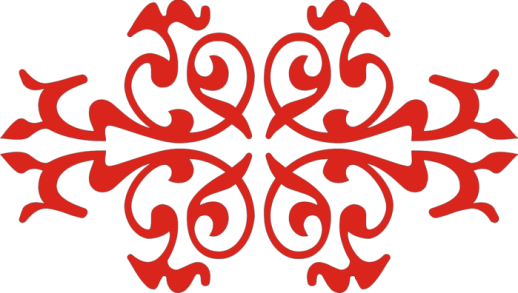 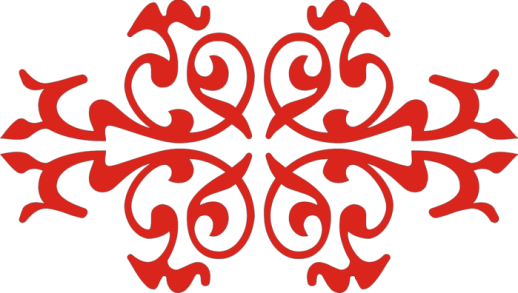 Тема и цели урока?
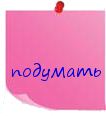 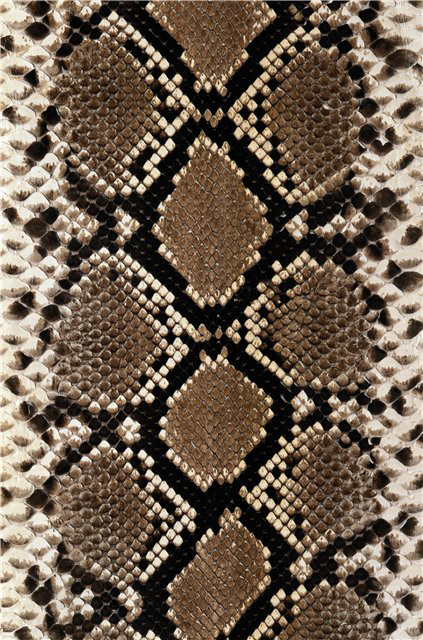 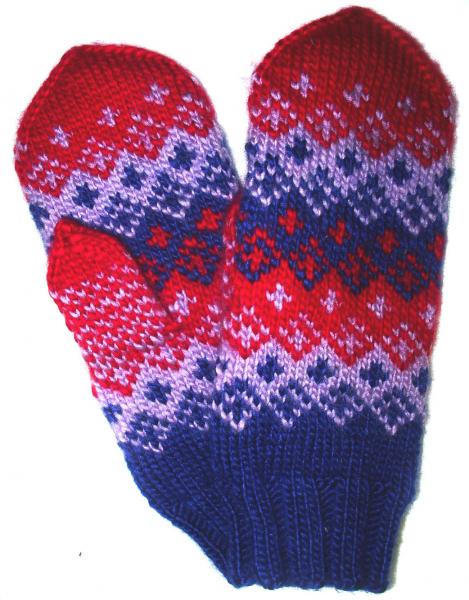 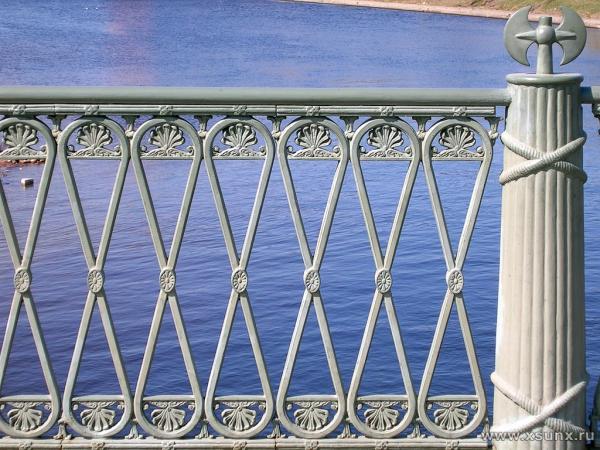 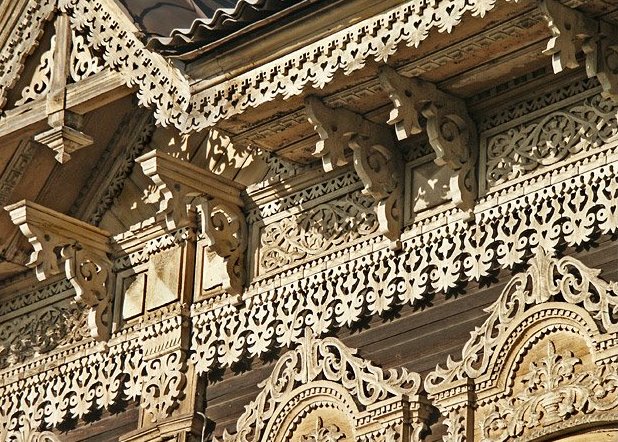 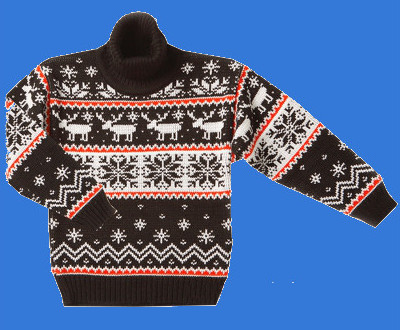 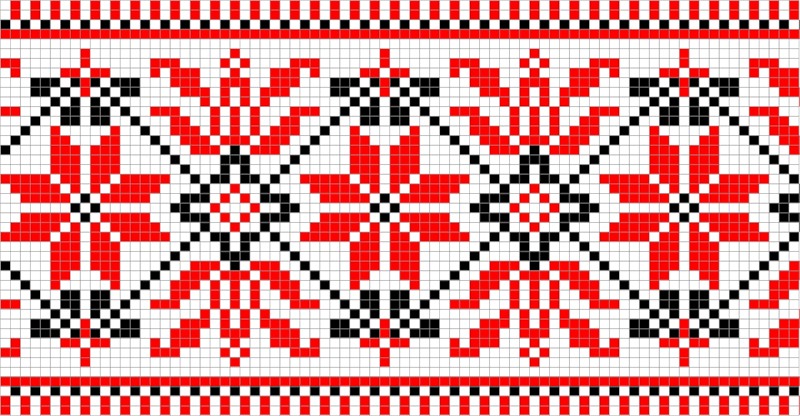 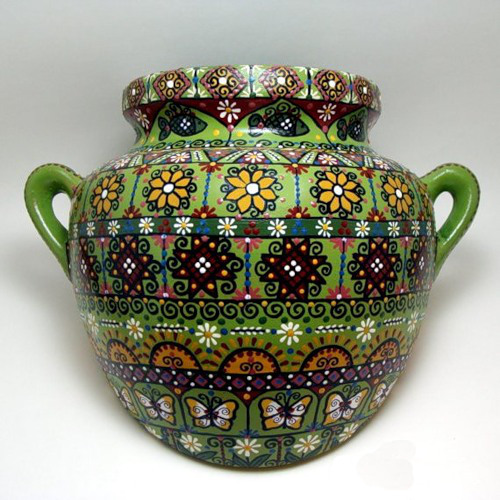 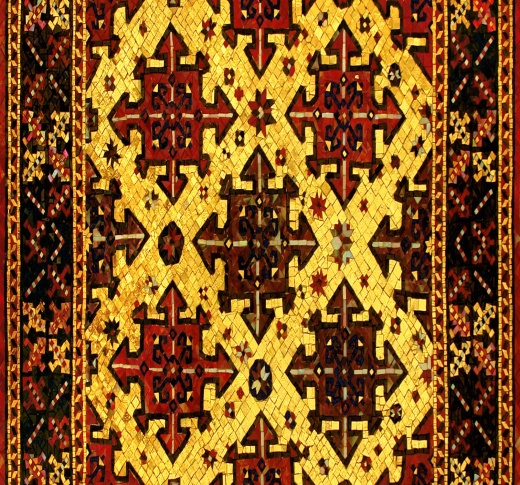 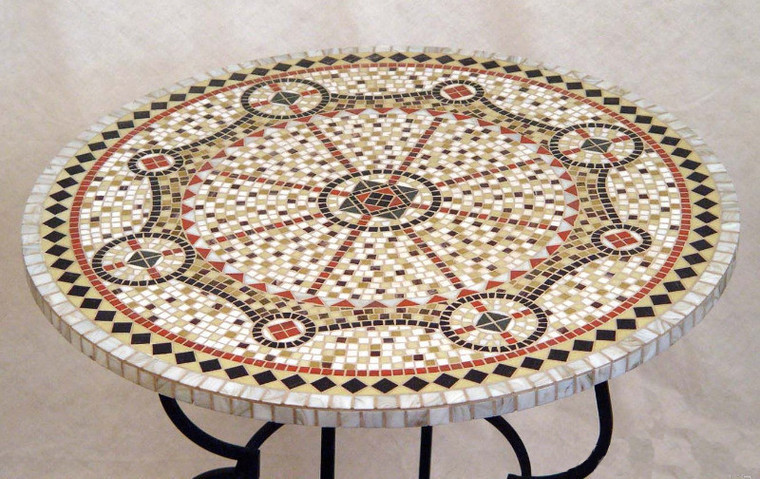 В каких программах можно создавать орнаменты?
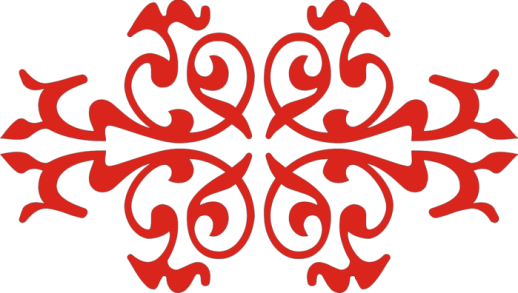 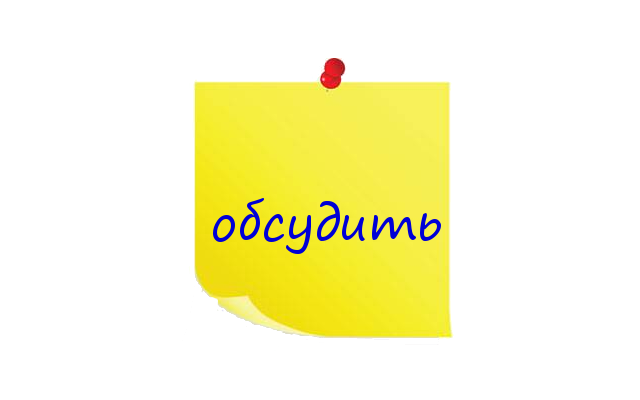 Калькулятор
Adobe Reader
Gimp2
Access
Pascal ABC
Microsoft  Word
Компас
Microsoft Exсel
Barsic
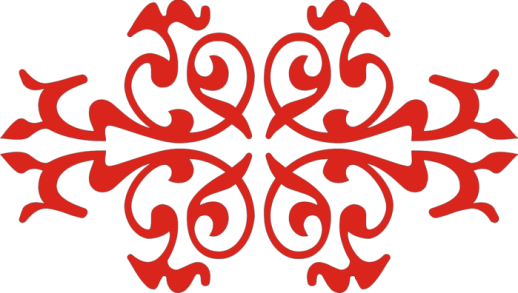 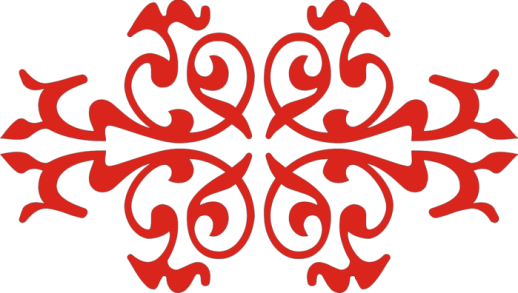 Проверь
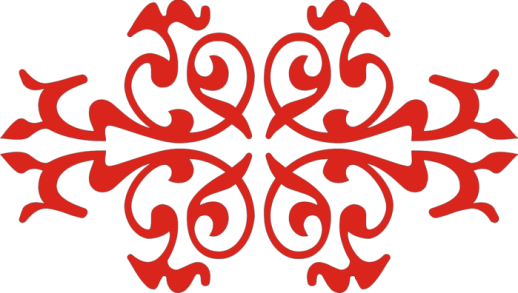 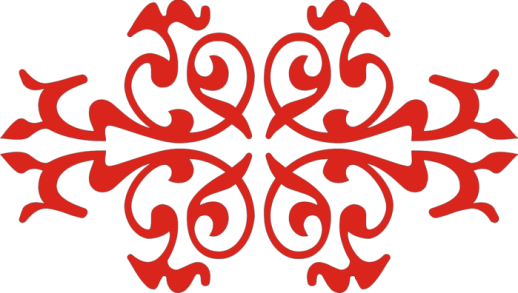 Выбери графический редактор и среду программирования 
для создания орнамента
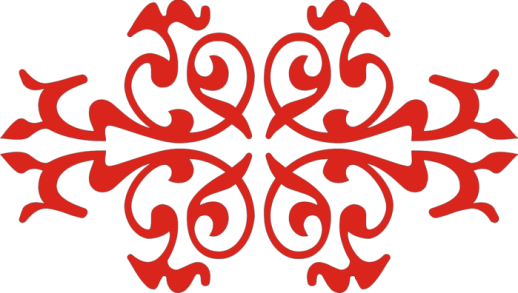 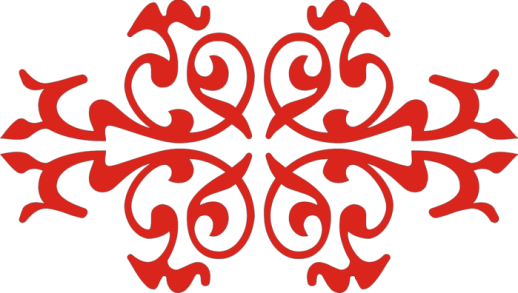 Калькулятор
Adobe Reader
Gimp2
Access
Pascal ABC
Microsoft  Word
Компас
Microsoft Exсel
Barsic
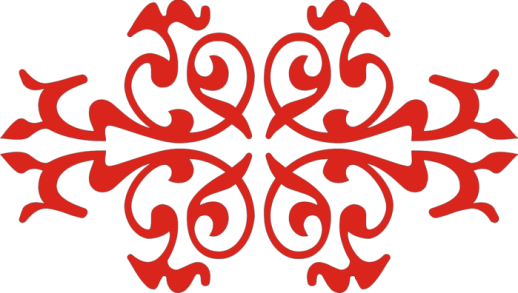 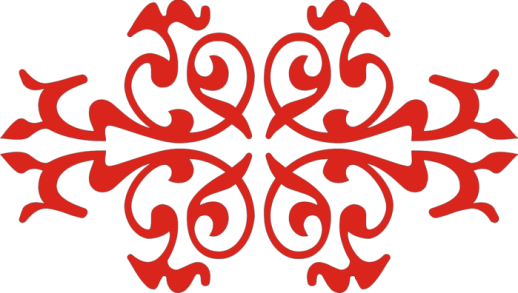 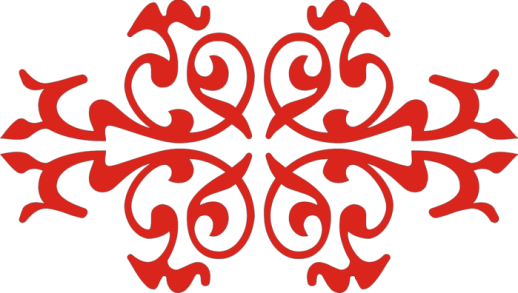 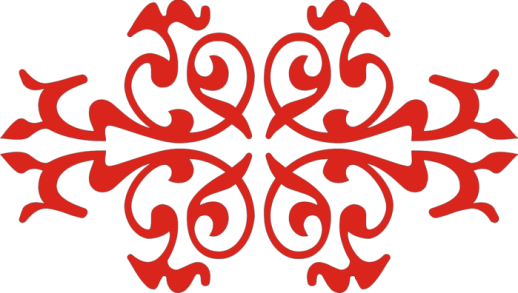 Пример создания орнамента в графическом редакторе GIMP
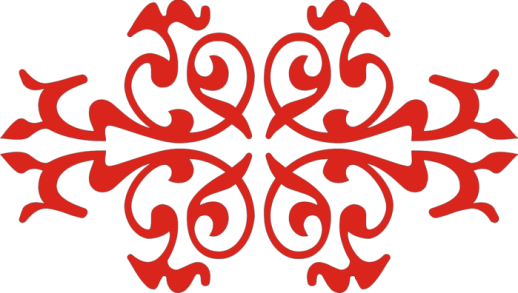 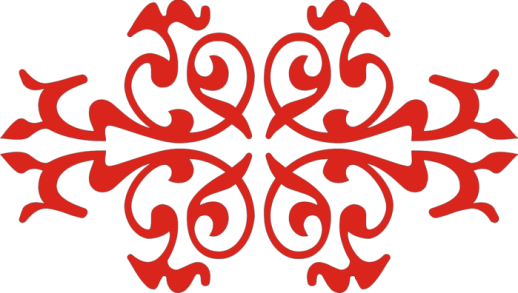 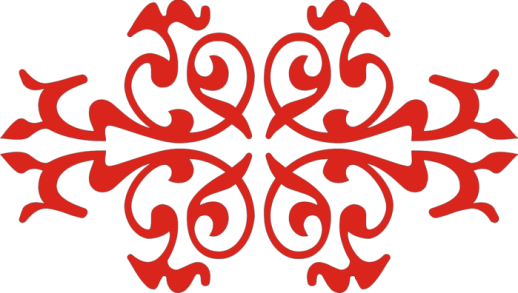 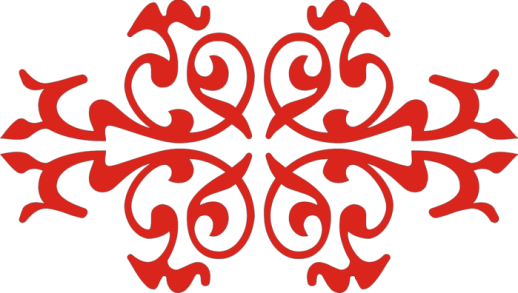 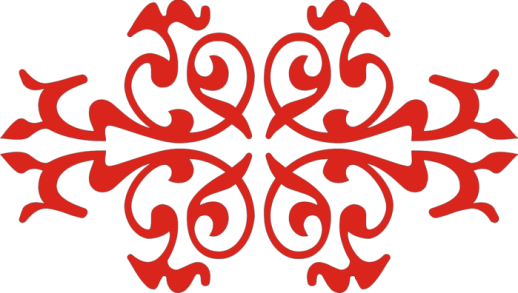 Алгоритм  создания орнамента в графическом редакторе GIMP
1
Нарисовать фрагмент орнамента
2
Скопировать фрагмент орнамента
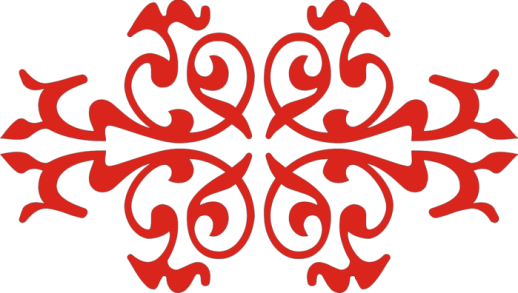 3
Вставить фрагмент
4
Переместить фрагмент
5
Повторить шаги  3-4 несколько раз
6
Скопировать фрагмент орнамента
7
Вставить ряд
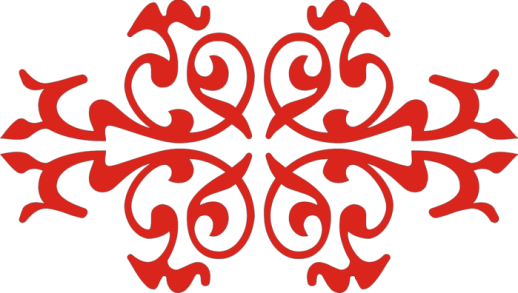 8
Переместить ряд
9
Повторить шаги  7-8 несколько раз
Подробнее
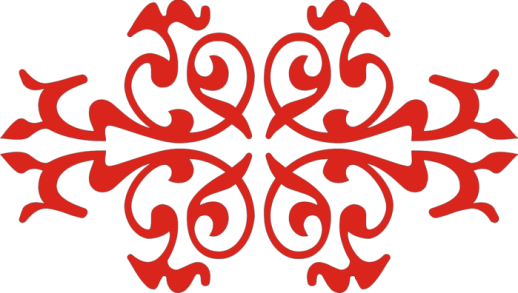 Пример создания орнамента 
в PascalABC.net
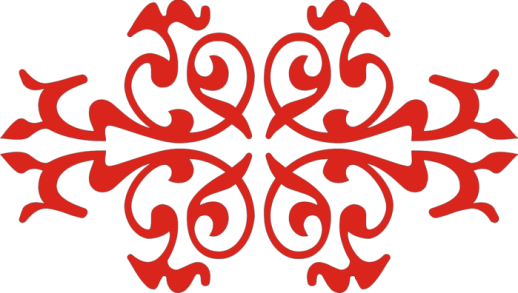 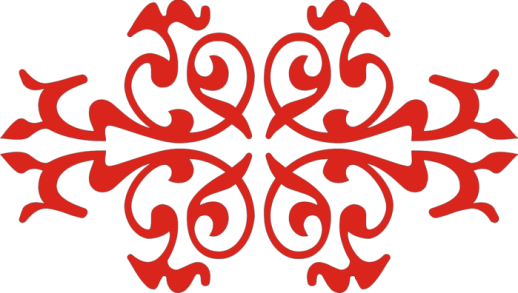 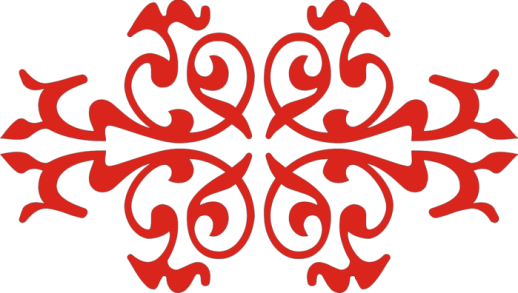 Описание программы
Подключение графического модуля
uses GraphABC;                
var x,y,i:integer;            
begin                           
     SetWindowSize(1000,800);
     floodfill(1,1,clblue);
     y:=50;
     while y<=800 do begin
                     x:=50;
                     while x<=1000 do begin
                                     setpencolor(clCyan);
                                     setbrushcolor(clCyan);
                                     circle(x,y,50);
                                     setpencolor(clFuchsia);
                                     setbrushcolor(clFuchsia);
                                     circle(x,y,20); 
                                     x:=x+110;   
                                     end;
                     y:=y+110;
                     end;
end.
Описание переменных
Задание ширины и высоты графического окна
Заливка фона
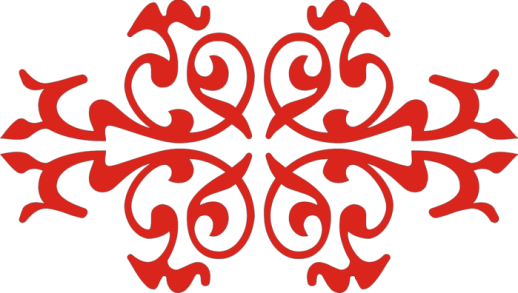 Повторение фрагмента по ряду
Рисование
фрагмента
орнамента
Повторение рядов
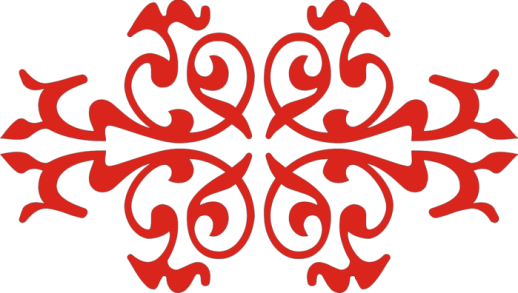 Подробнее
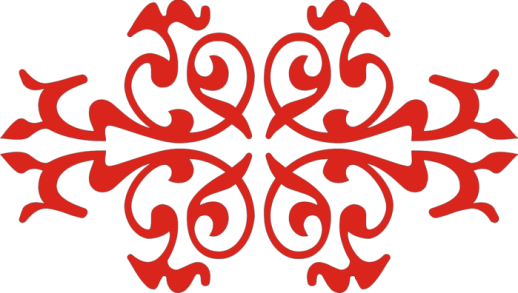 Практическая работа
У каждой пары на столе лежит номер. После получения задания  каждая пара пересаживается за компьютеры с такими же номерами (каждой паре выделяется два соседних компьютера).
На следующем слайде образцы орнаментов. Выбираете орнамент, совпадающий с номером Вашей пары.
Один ученик делает орнамент в GIMP, второй в PascalABC.
Орнаменты, которые будет получены, должны совпадать и по размеру, и по цвету. Заполните ими весь экран (разрешение экрана 1280 на 1024).
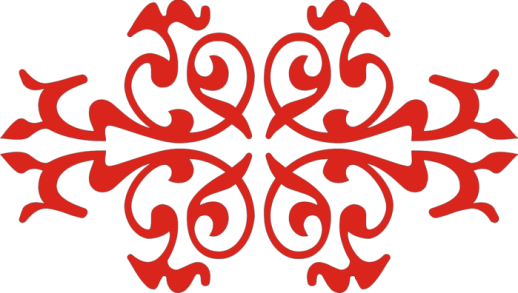 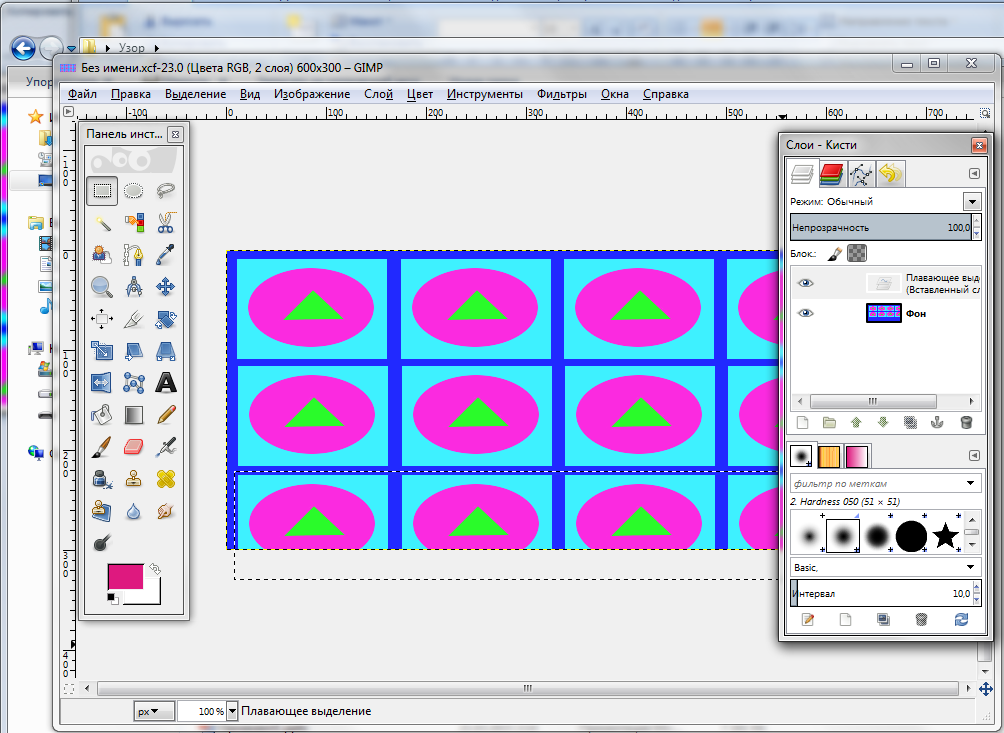 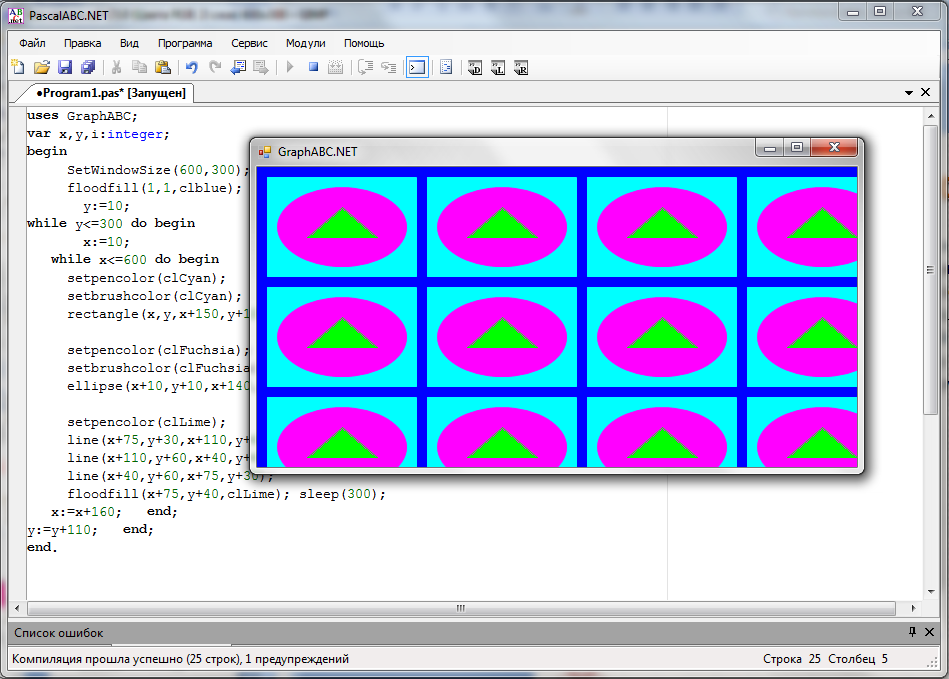 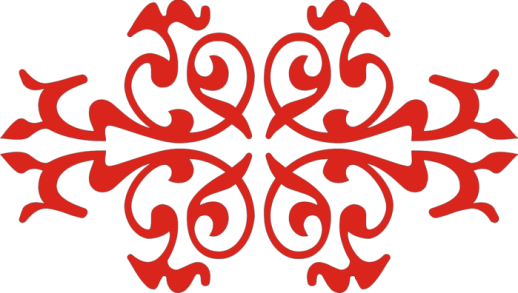 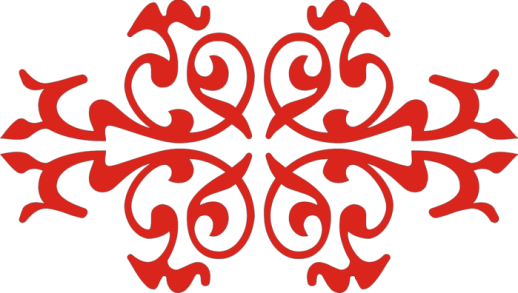 Образцы орнаментов
1
2
3
4
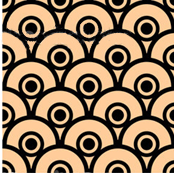 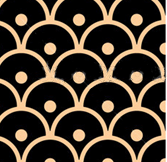 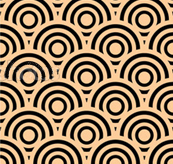 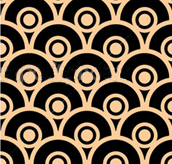 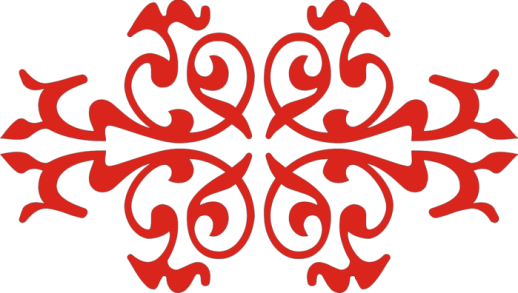 5
6
7
8
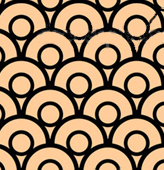 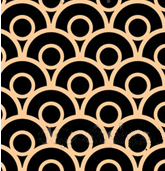 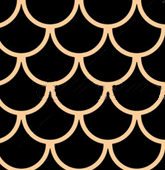 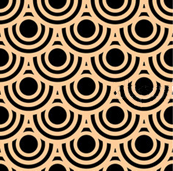 9
10
11
12
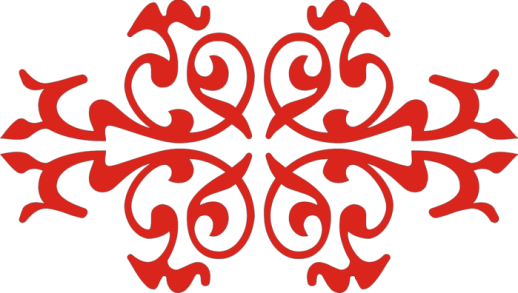 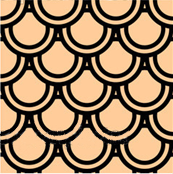 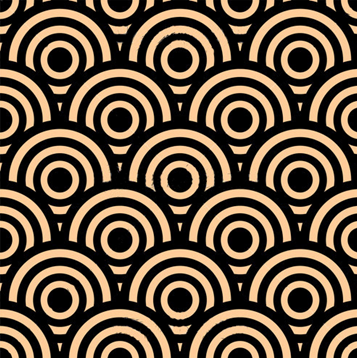 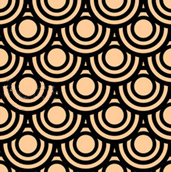 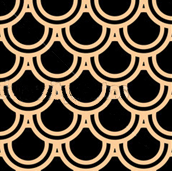 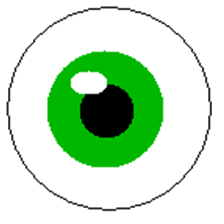 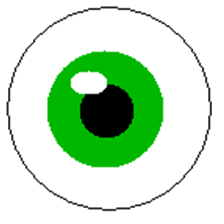 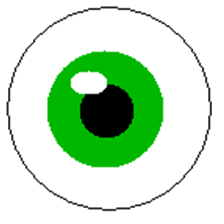 Гимнастика для глаз
Что видно на стереокартинке?
Подробнее
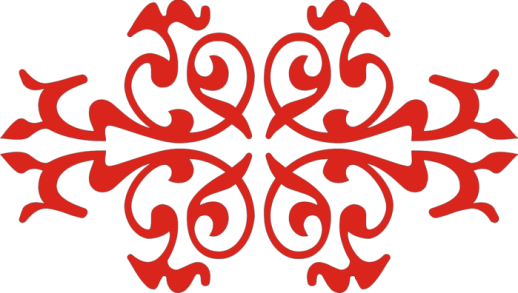 Продолжите предложения
Я узнал…
Я научился…
Мне понравилось… 
Я бы добавил в урок …
Материал урока мне был …
Новые знания мне пригодятся…
Я бы хотел изменить в  это уроке …
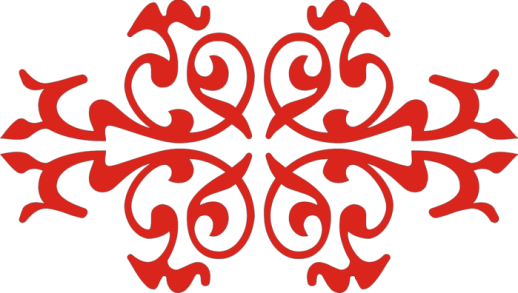 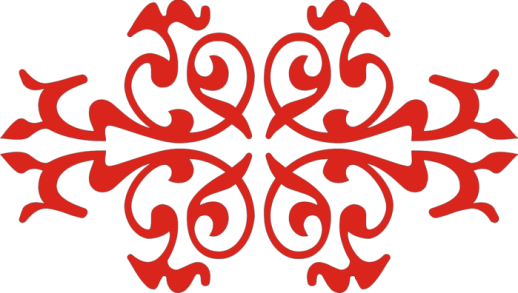 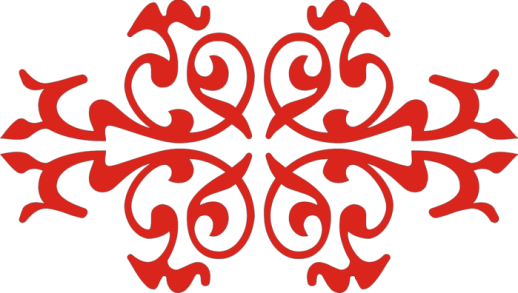 Домашнее задание
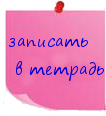 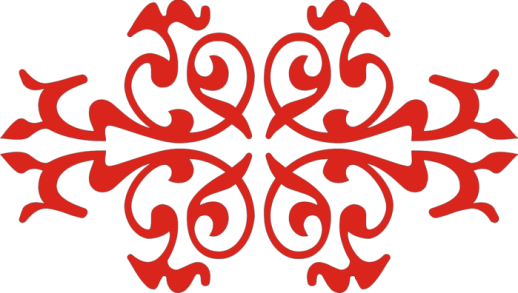 В тетради нарисовать узор
    Написать программу создания этого узора.
2. Создать узор в любой другой известной Вам среде.
3. Придумать рисунок  и критерии оценки программного кода.
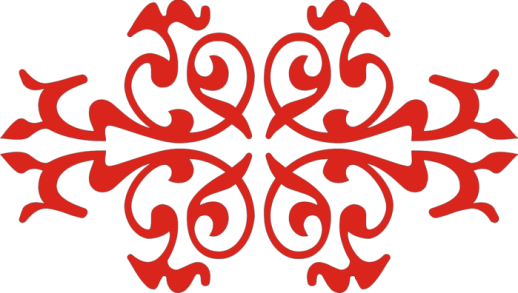 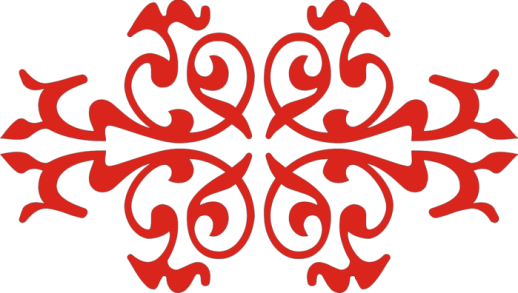 Работы учеников
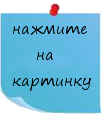 MS Word
PascalABC.net
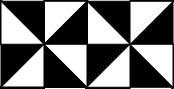 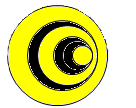 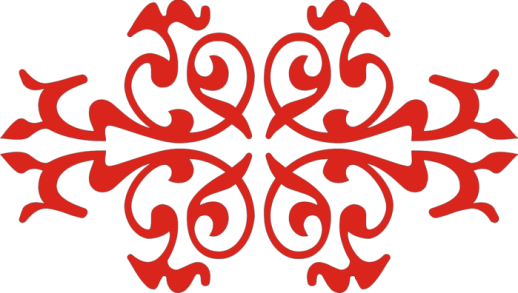 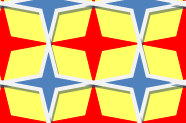 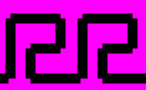 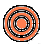 MS Excel
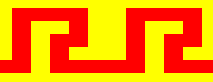 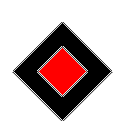 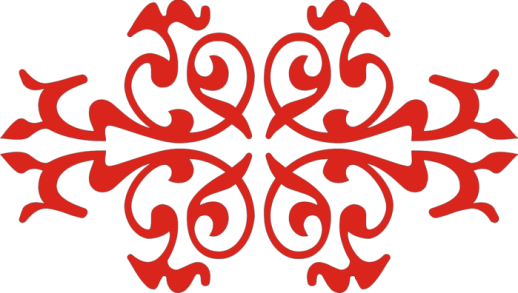 Gimp2
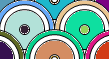 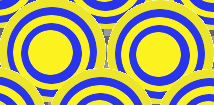